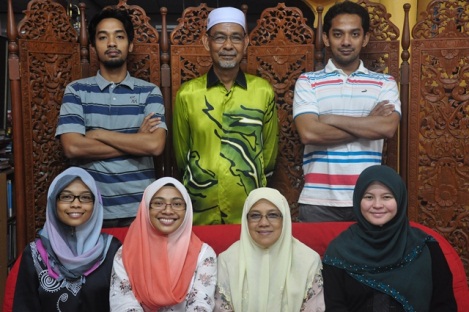 by amoli824.net
Photo AlbumEidulfitri1433H/2012_Ver2
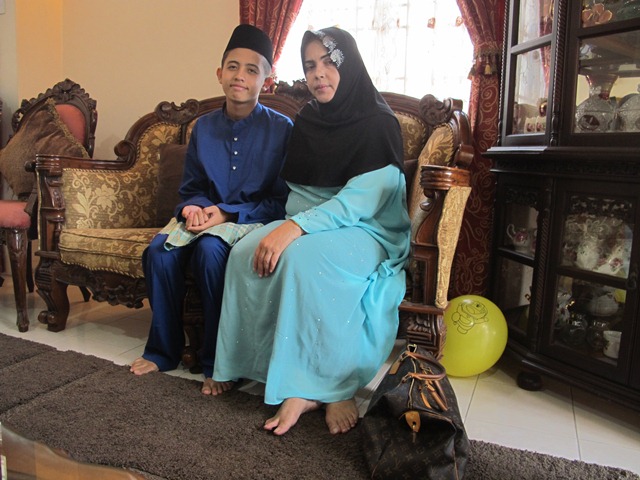 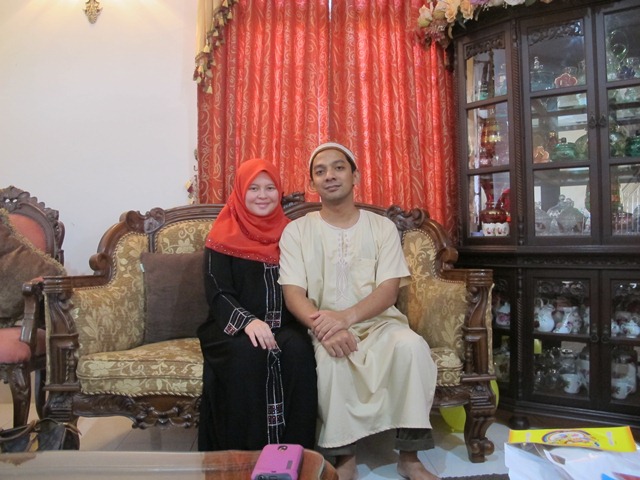 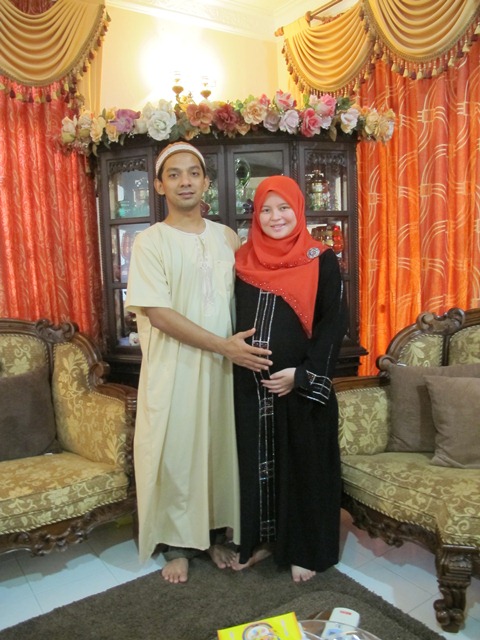 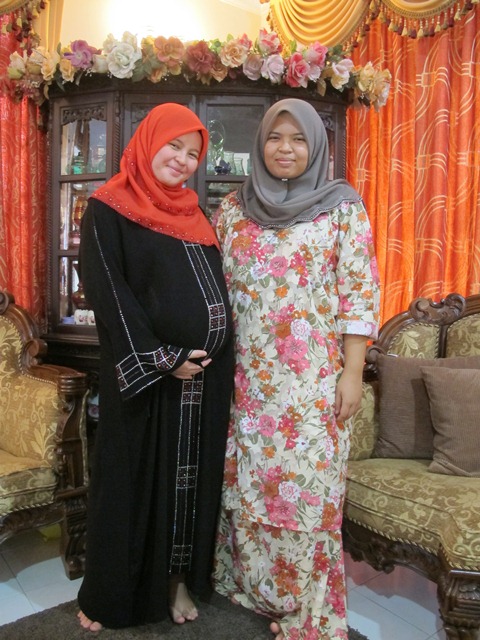 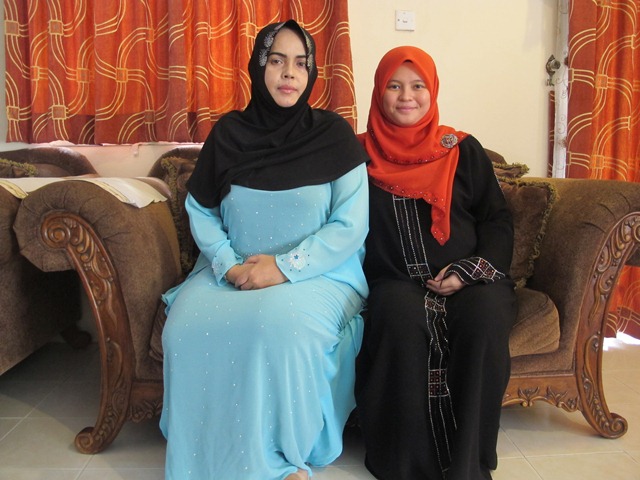 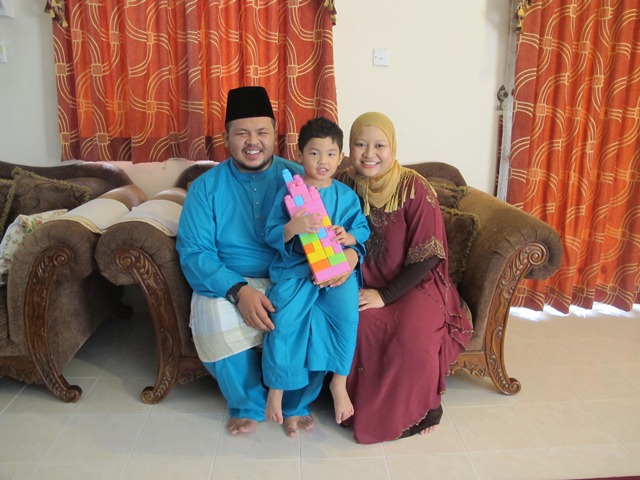 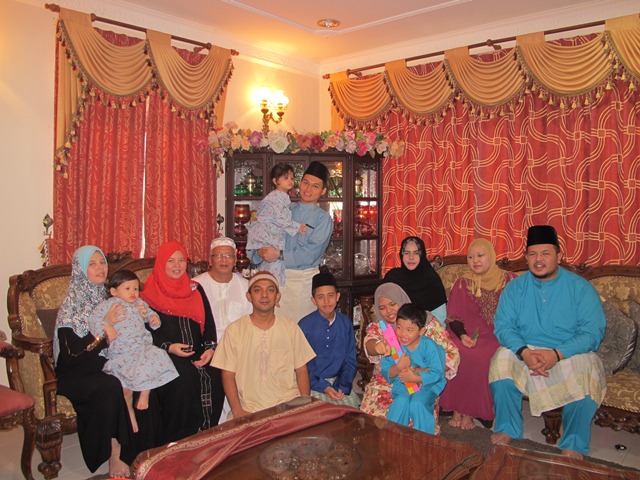 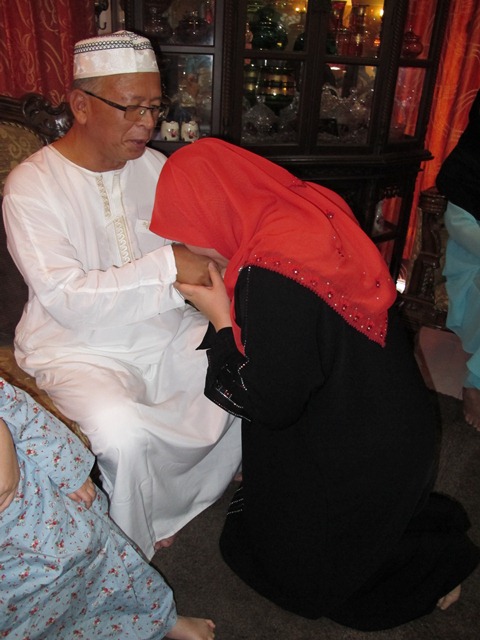 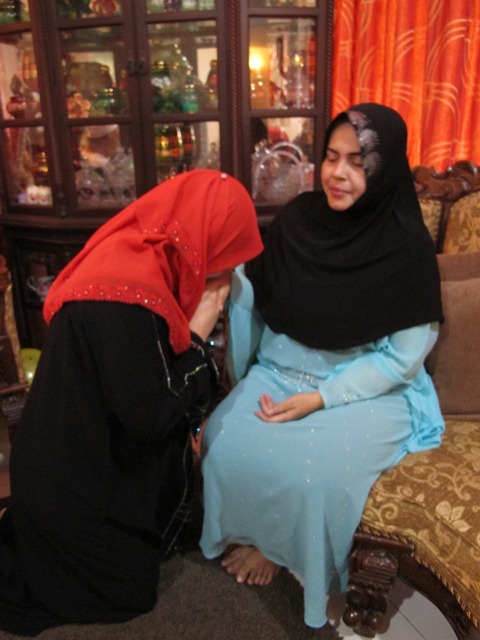 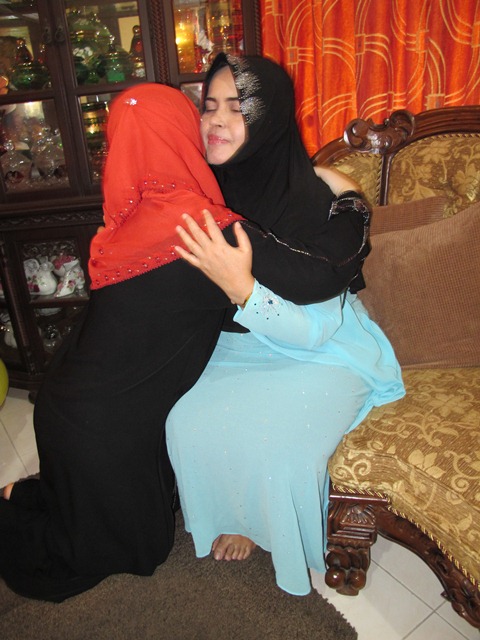 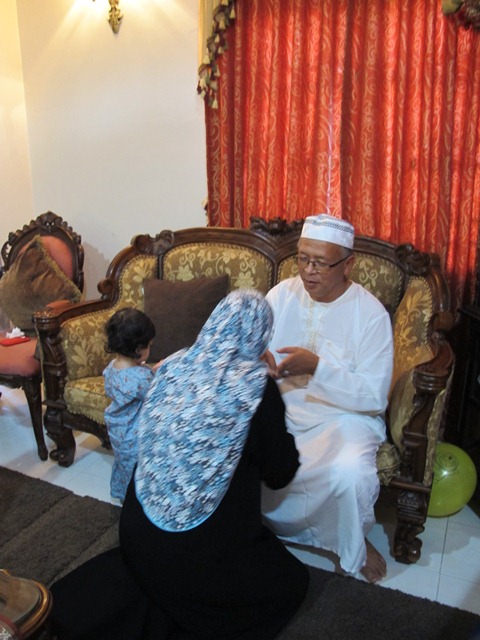 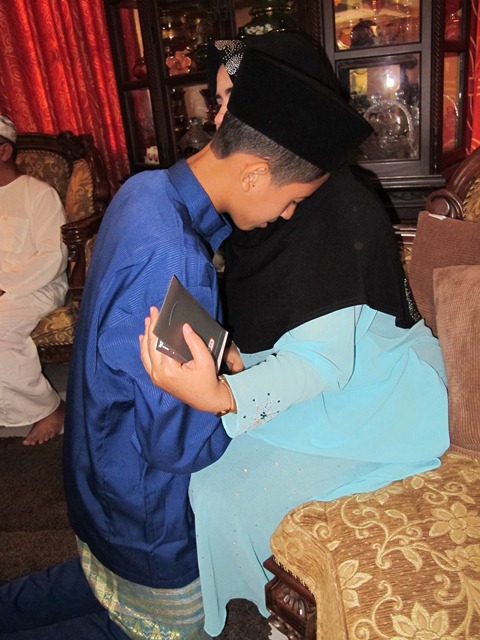 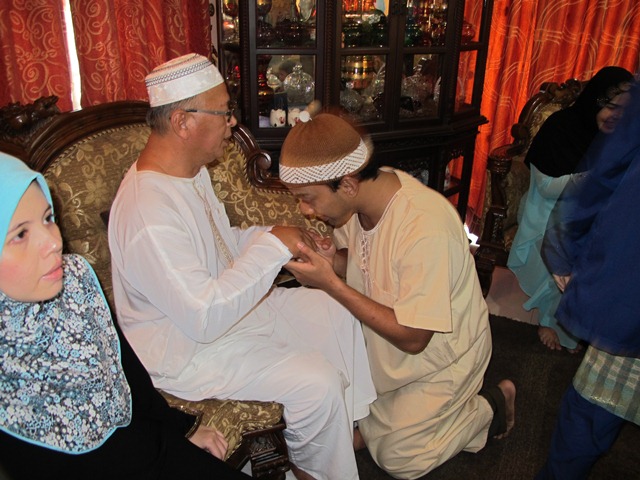 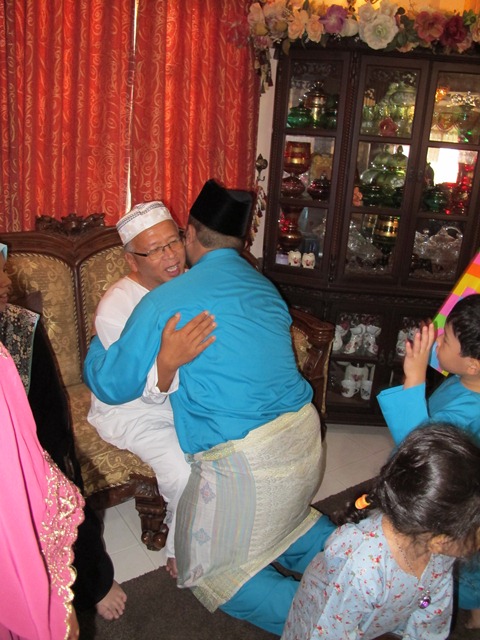 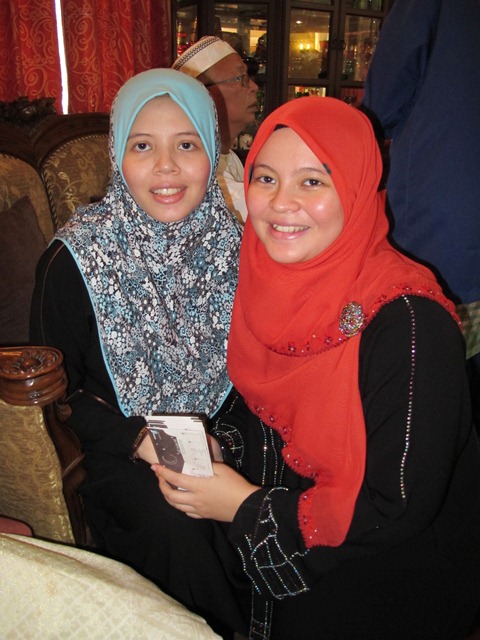 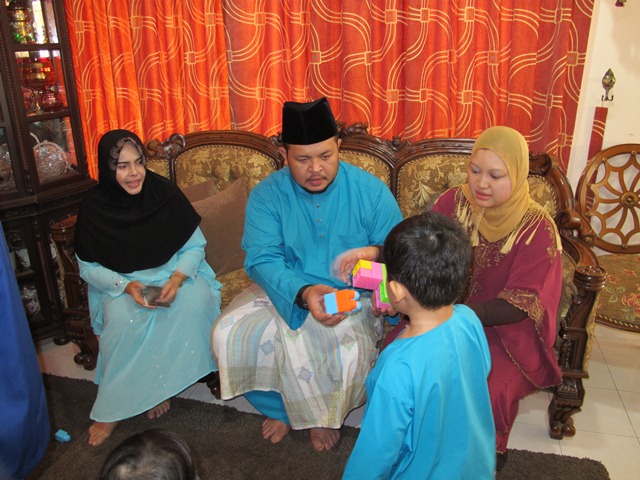 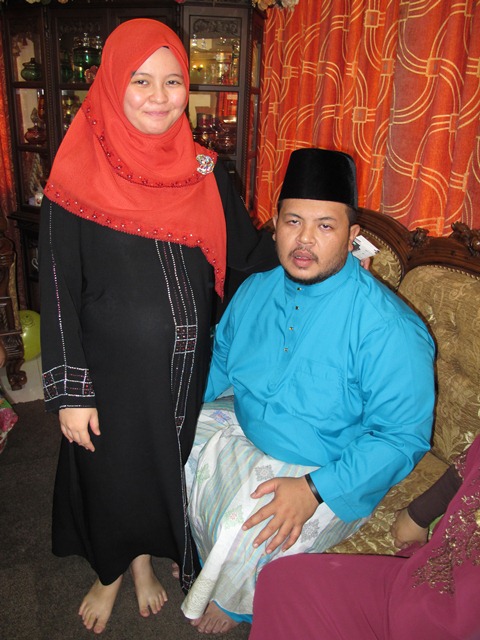 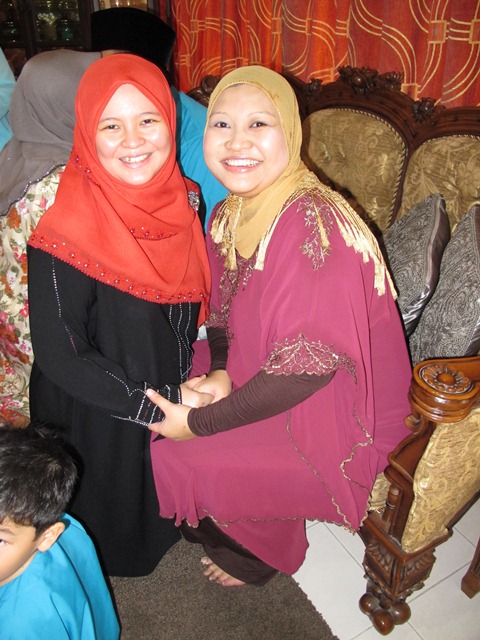 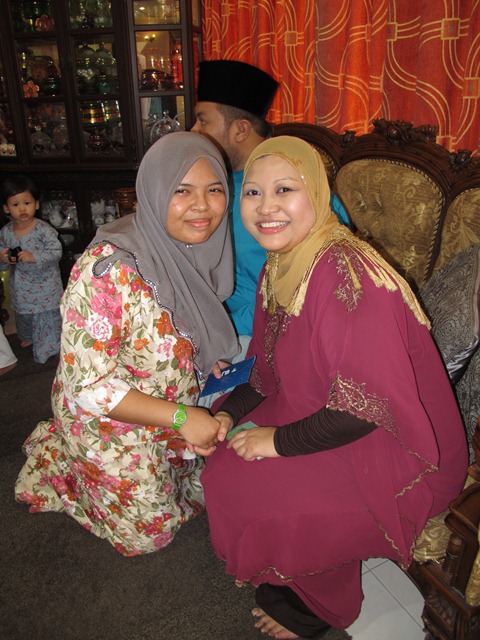 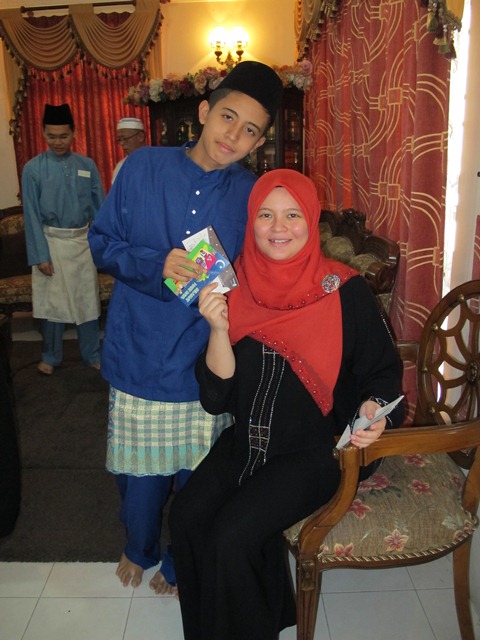 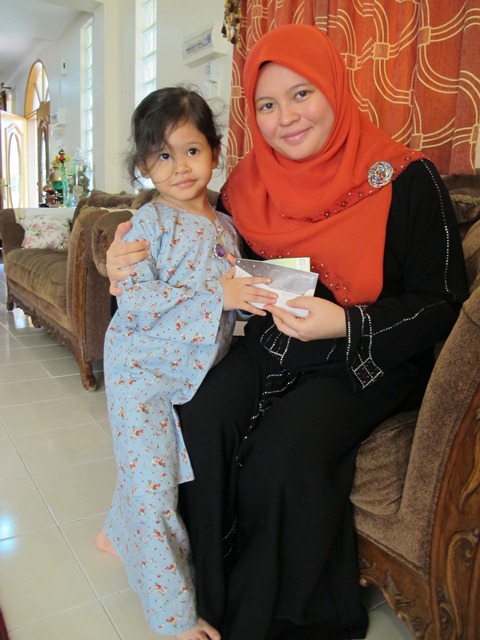 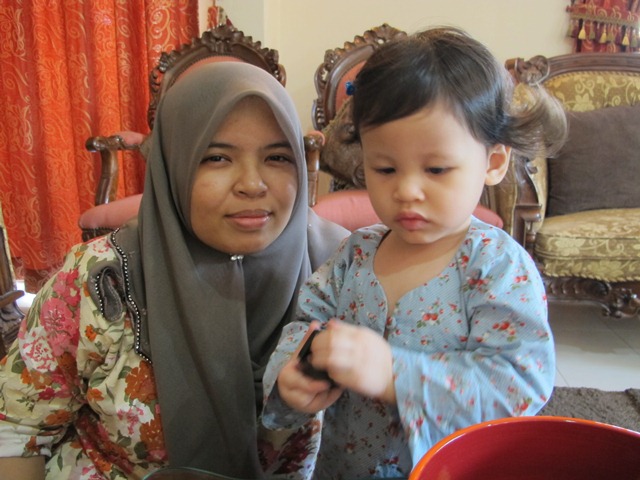 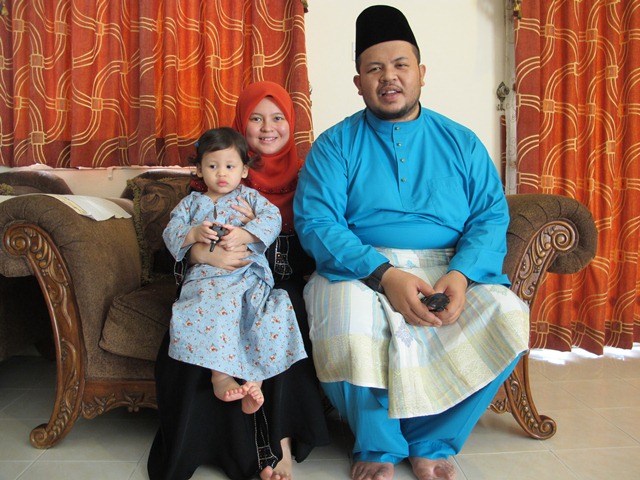 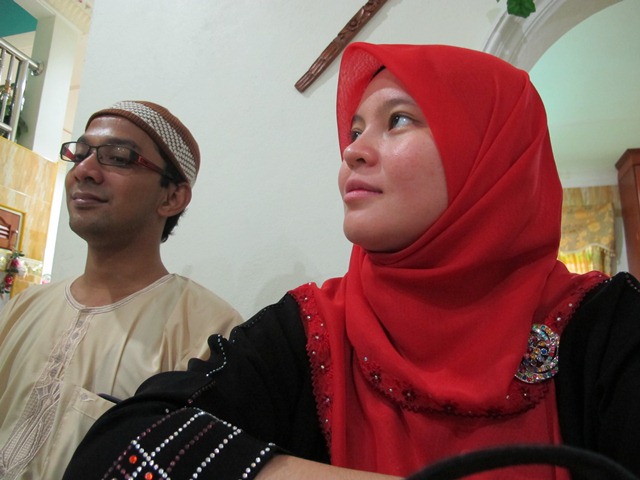 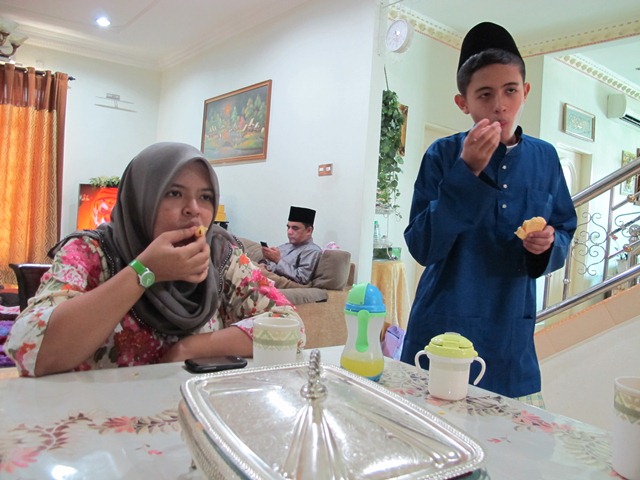 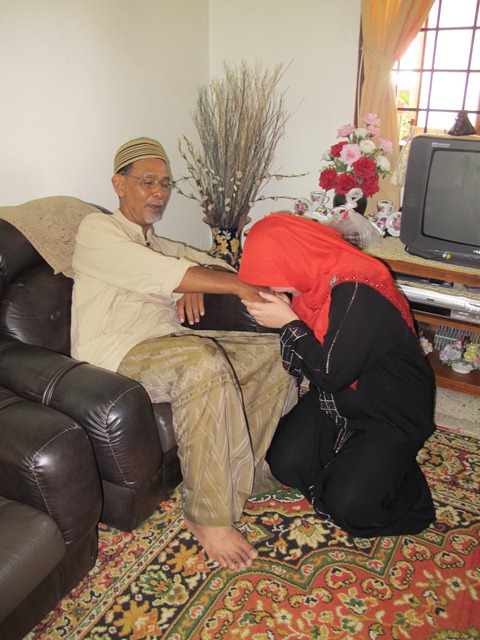 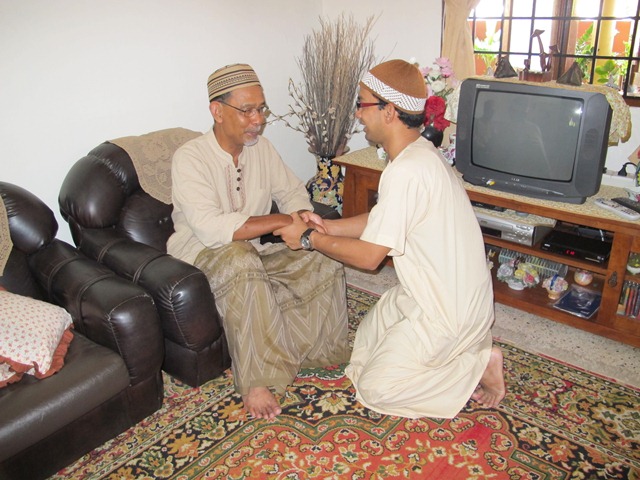 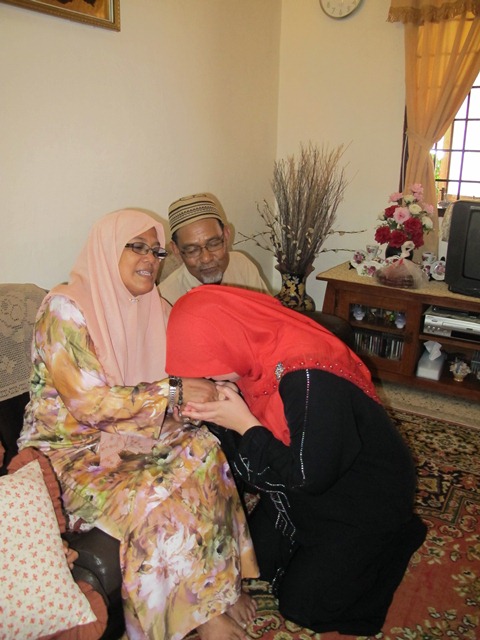 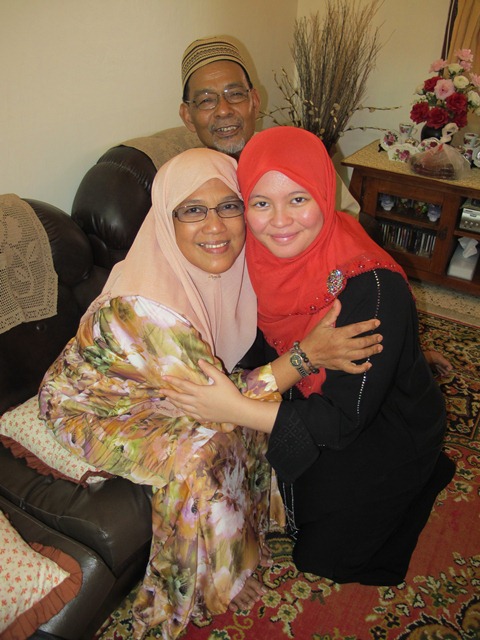 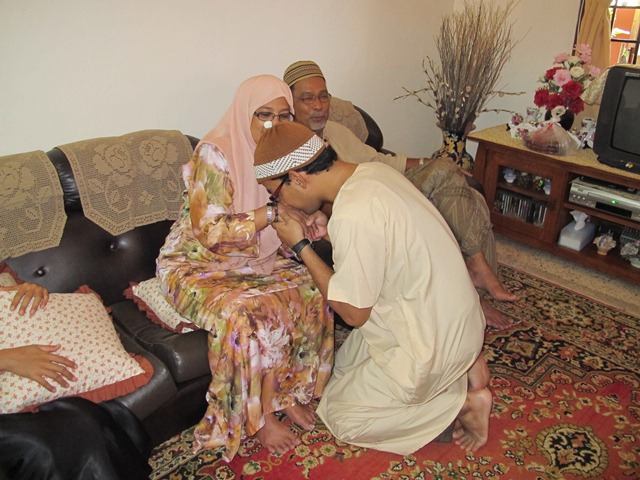 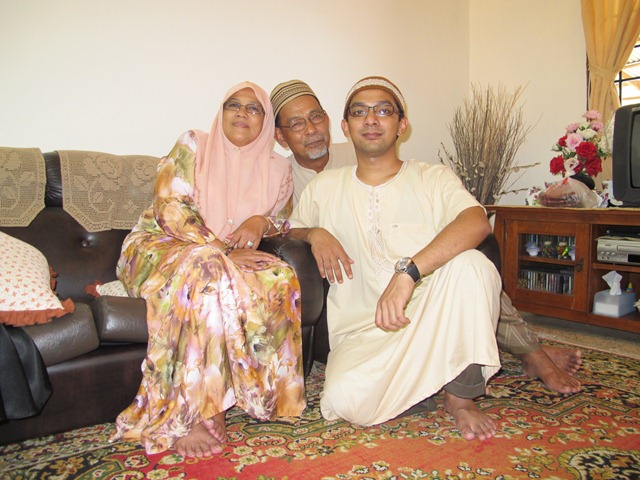 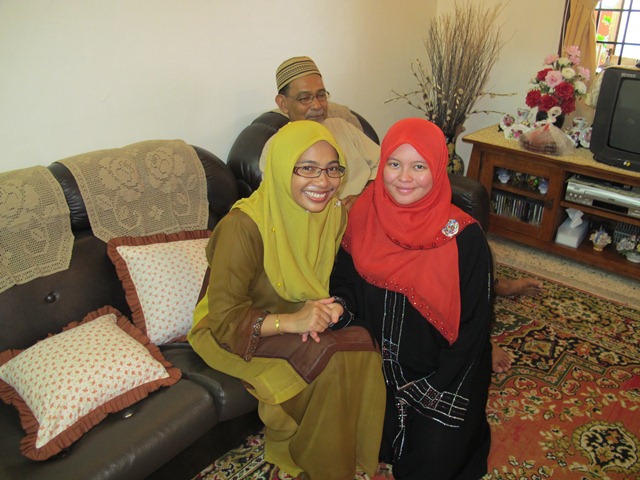 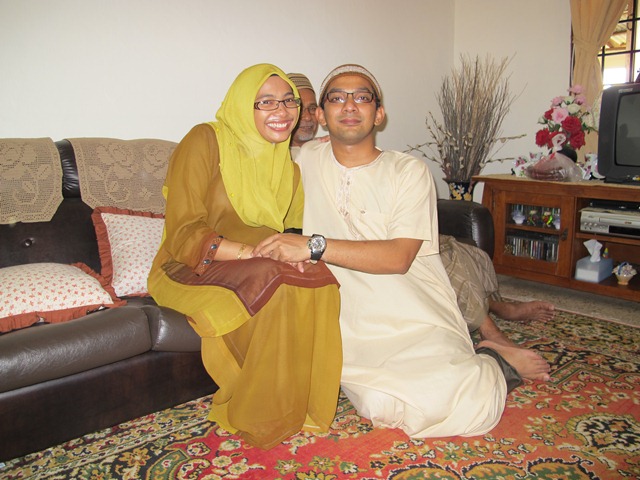 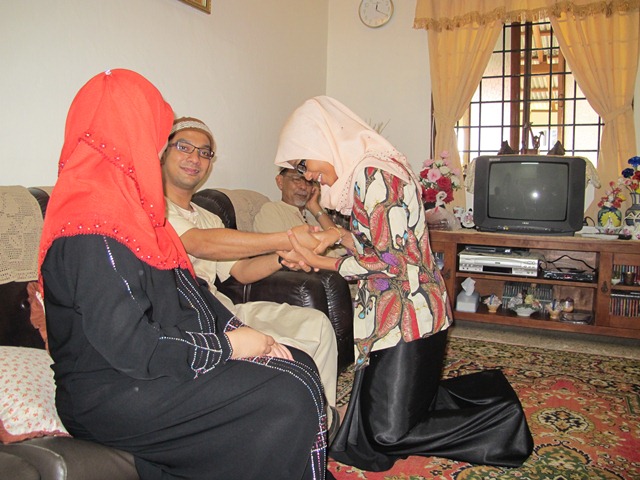 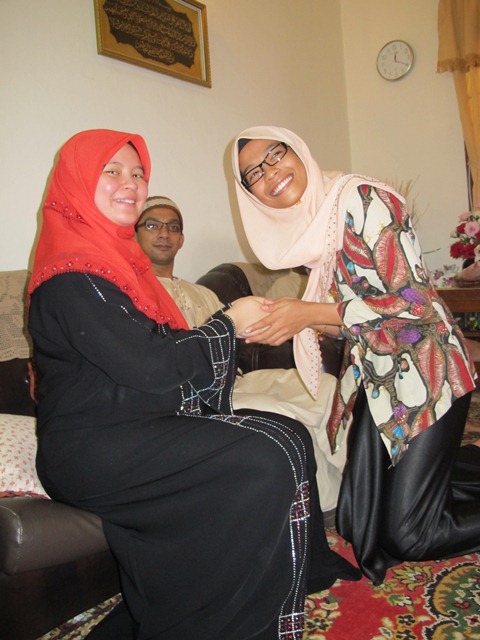 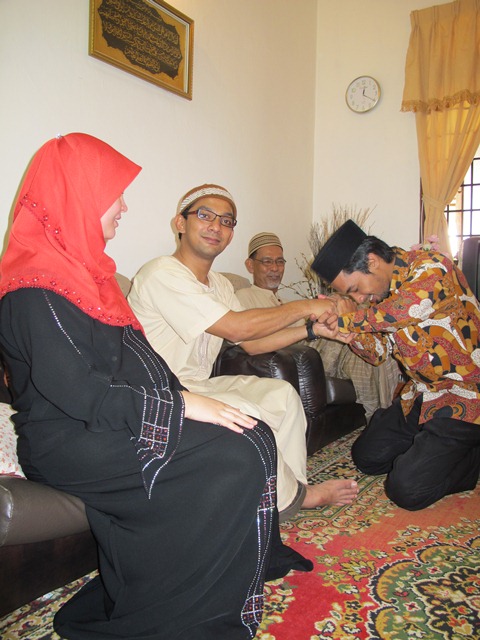 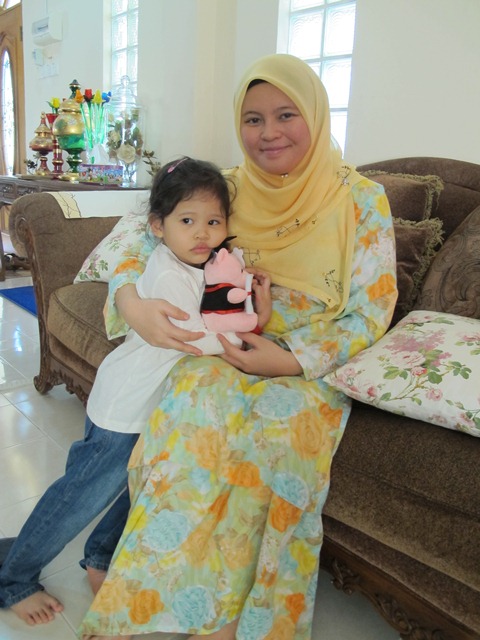 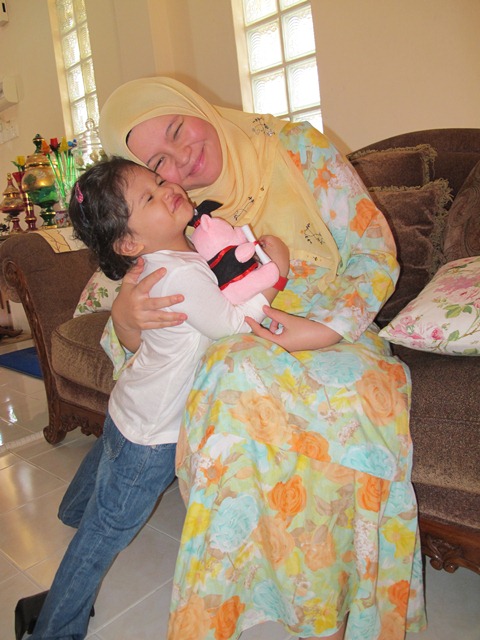 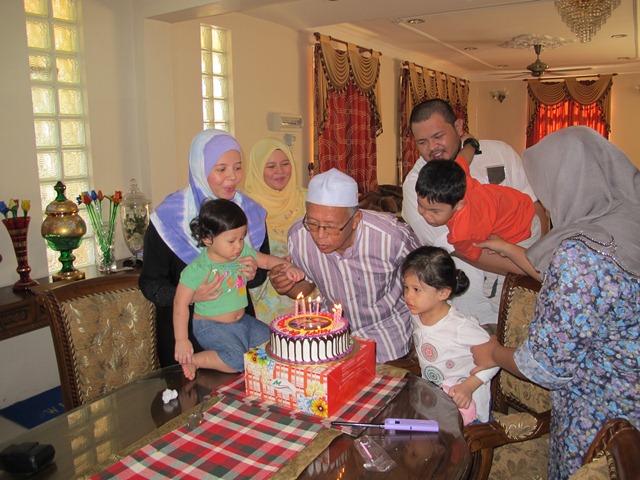 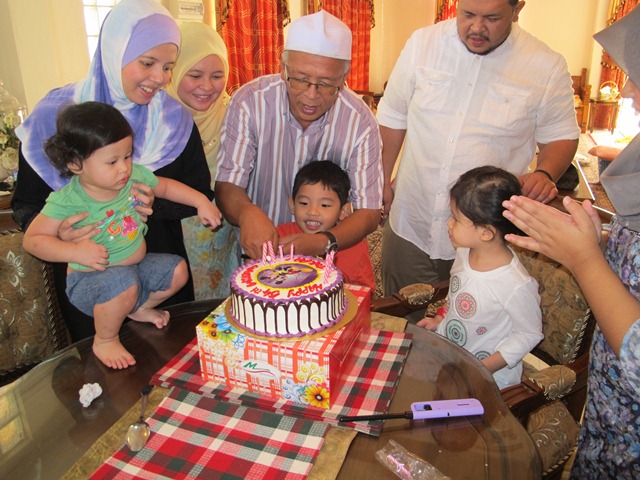 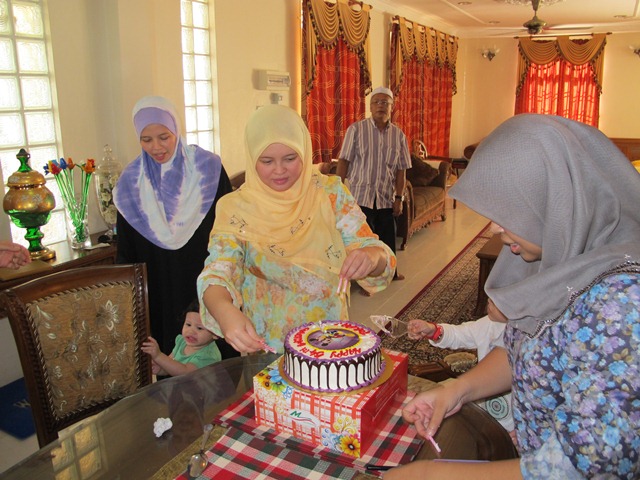 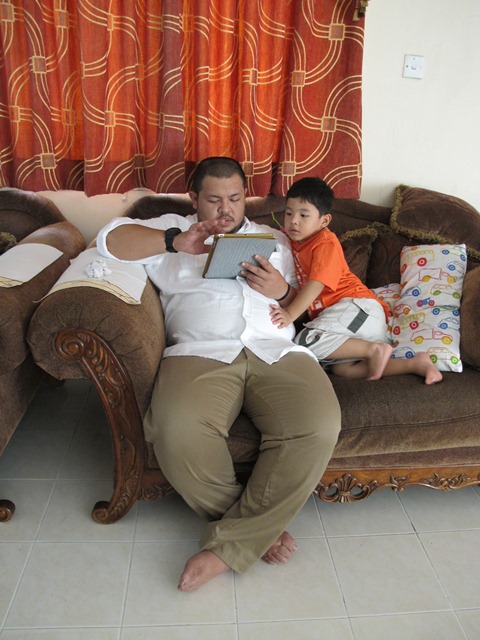 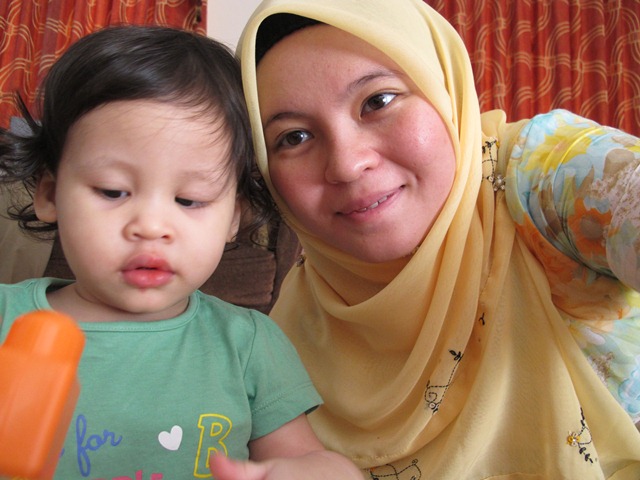 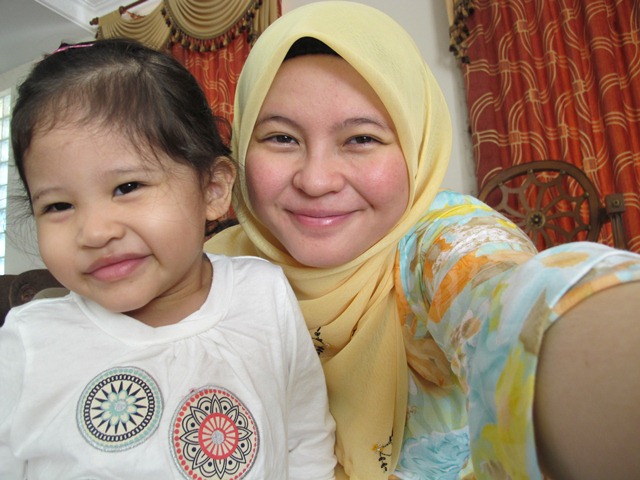 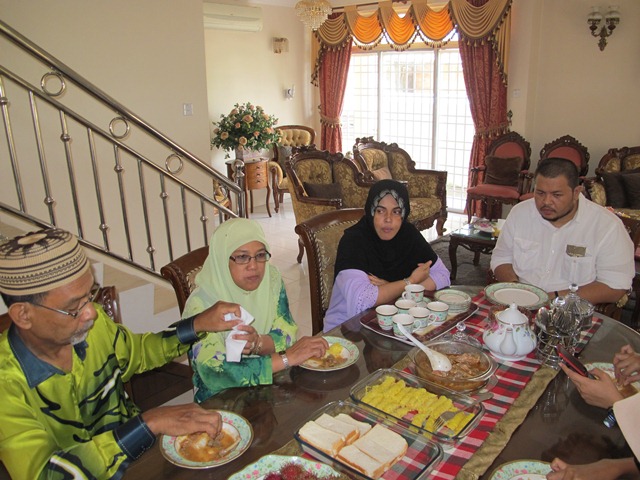 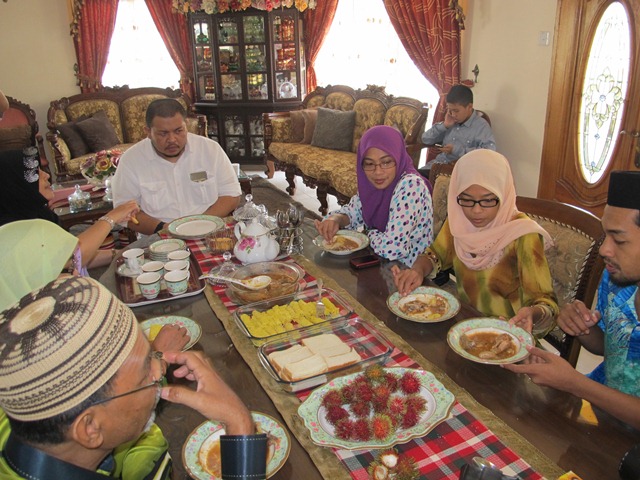 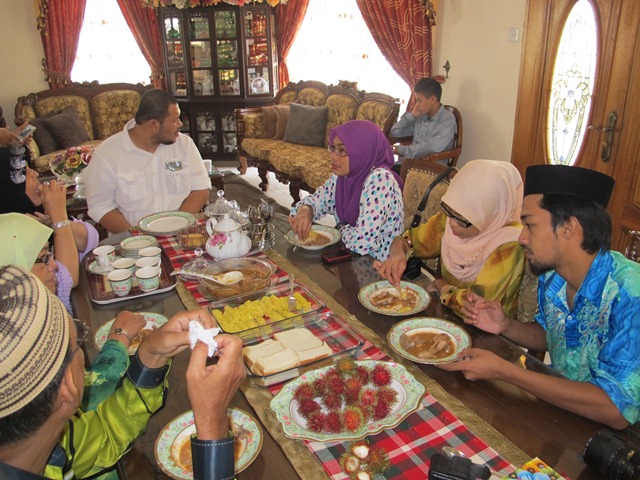 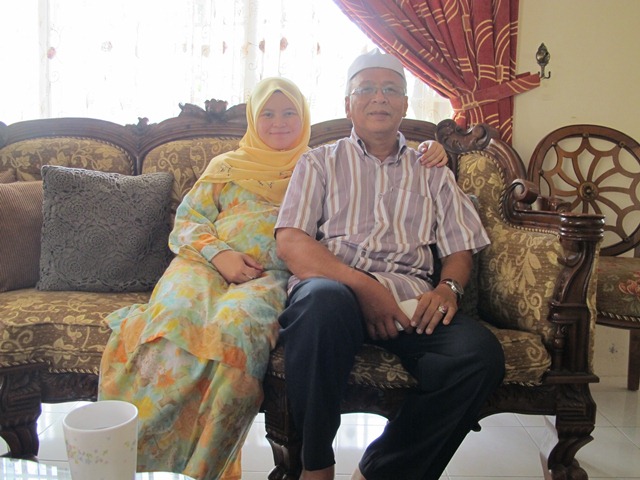 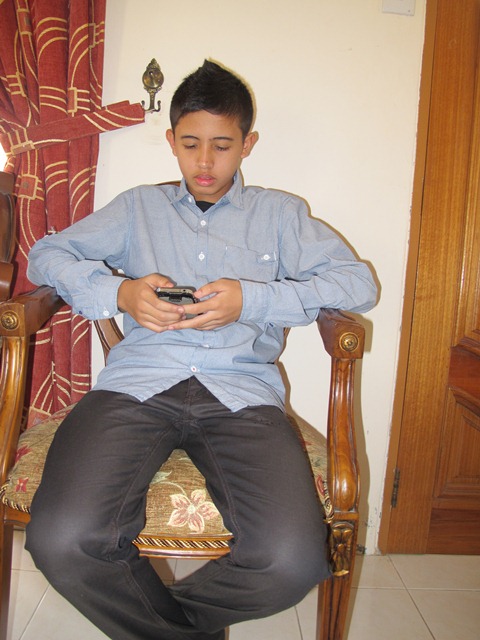 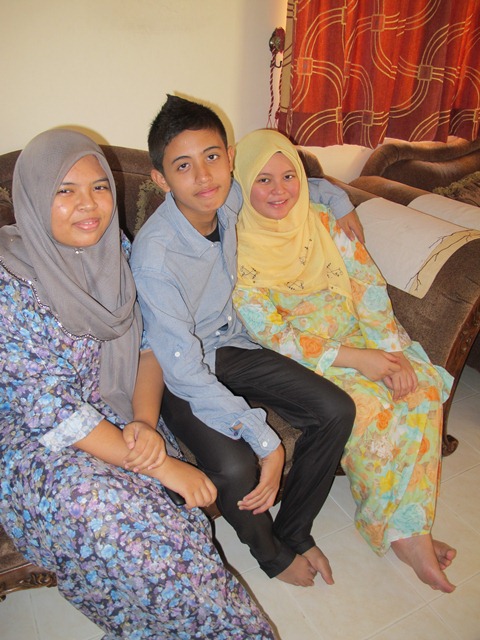 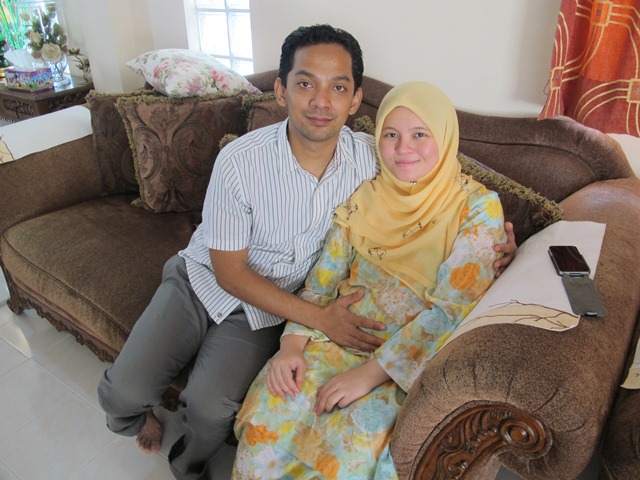 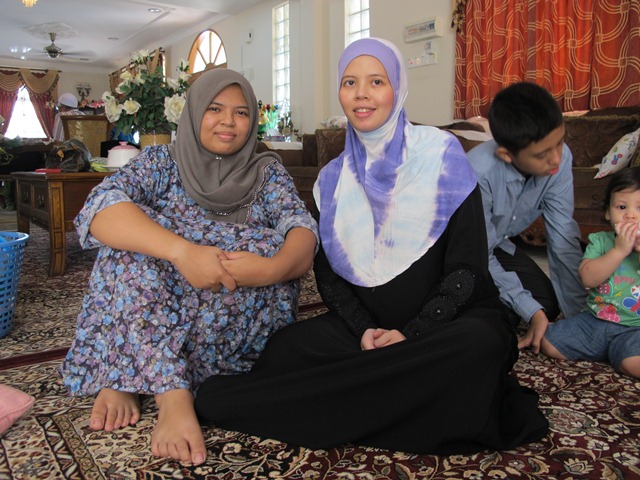 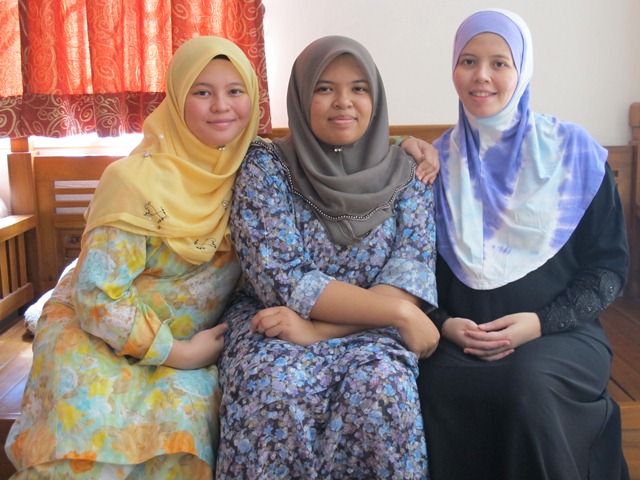 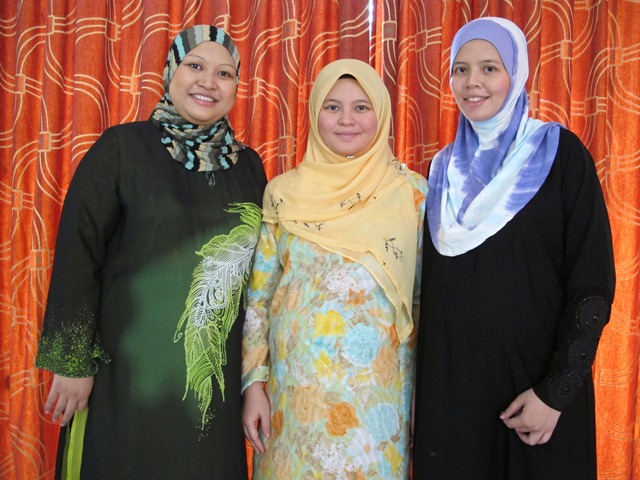 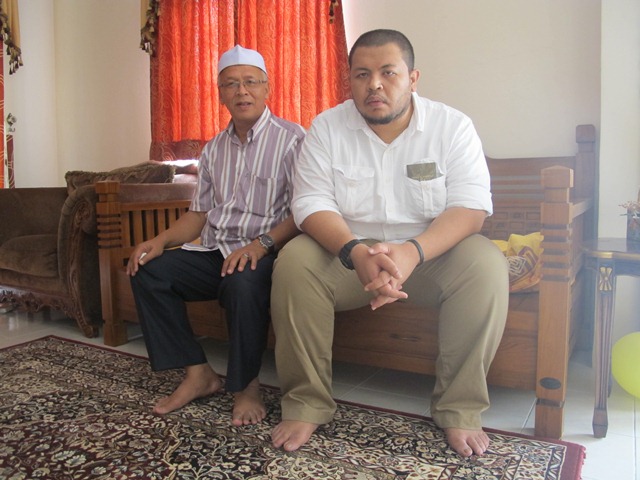 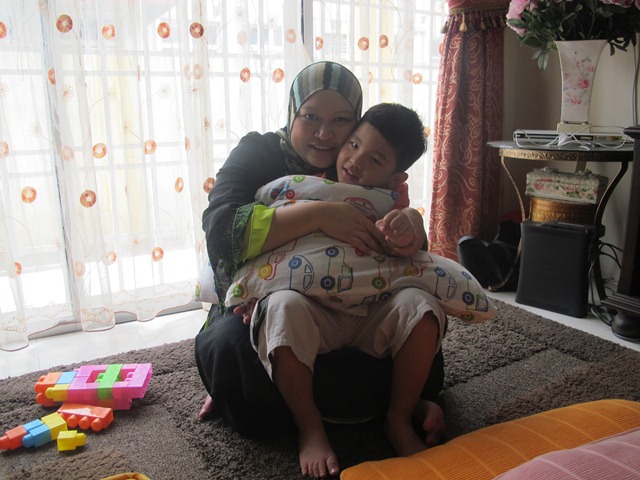 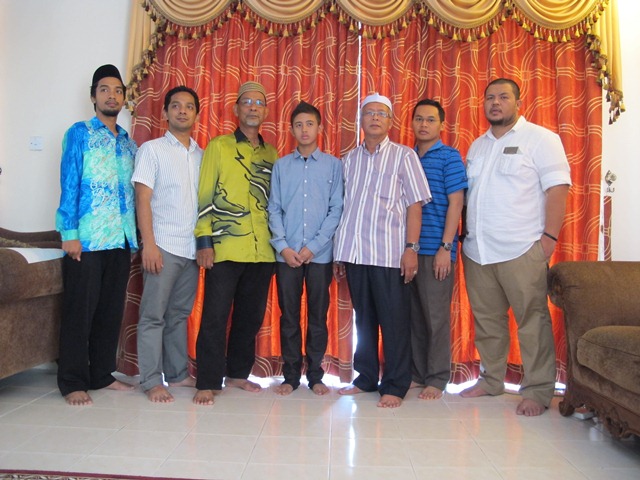 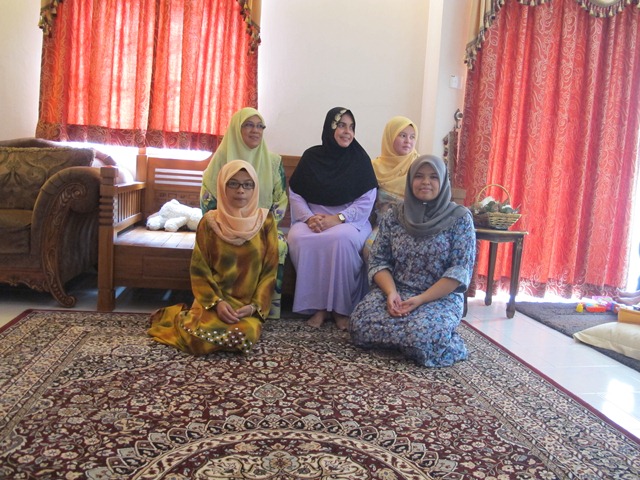 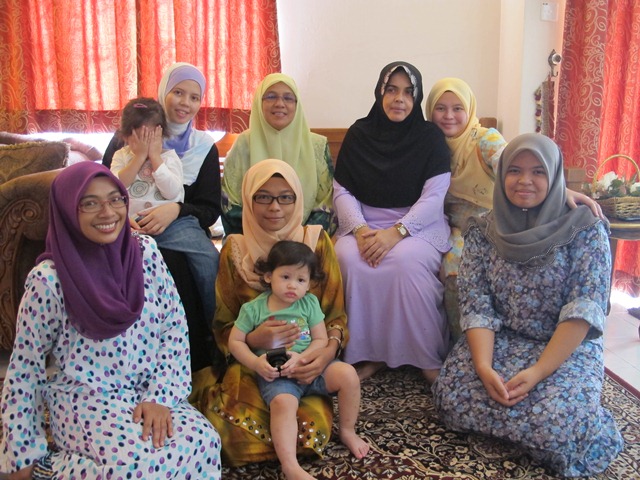 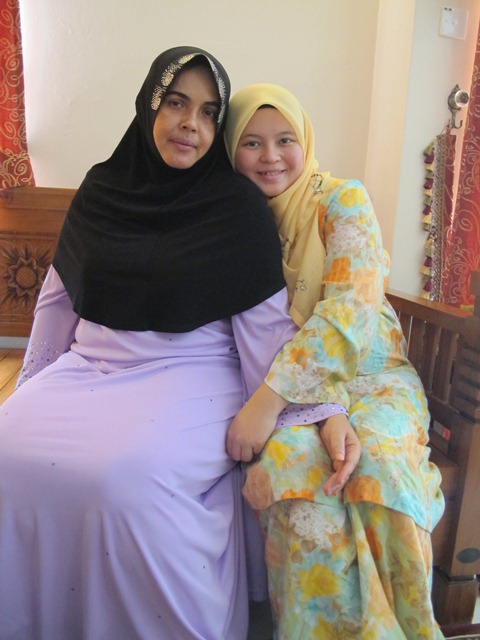 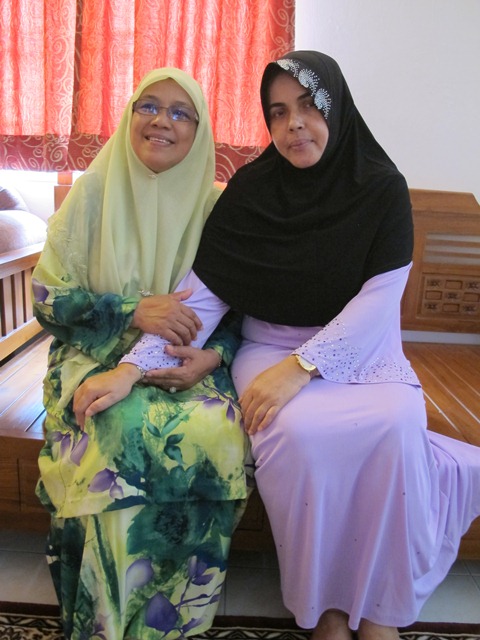 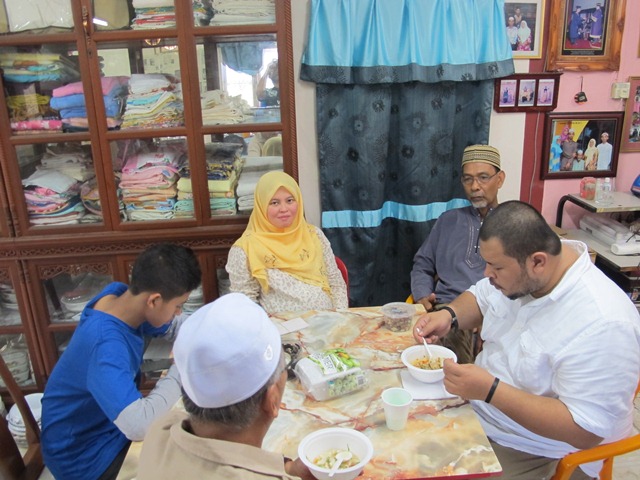 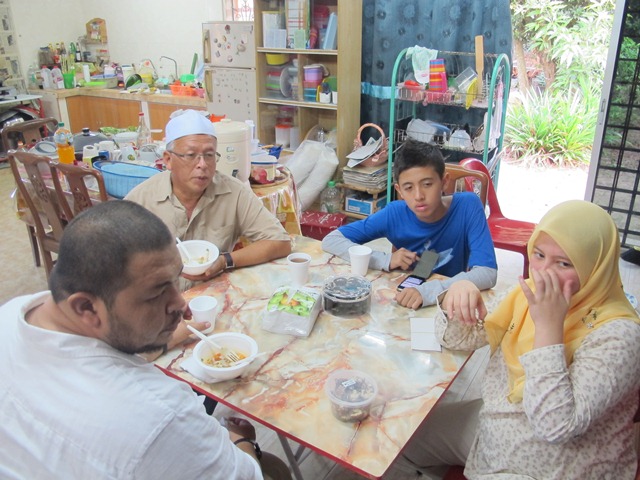 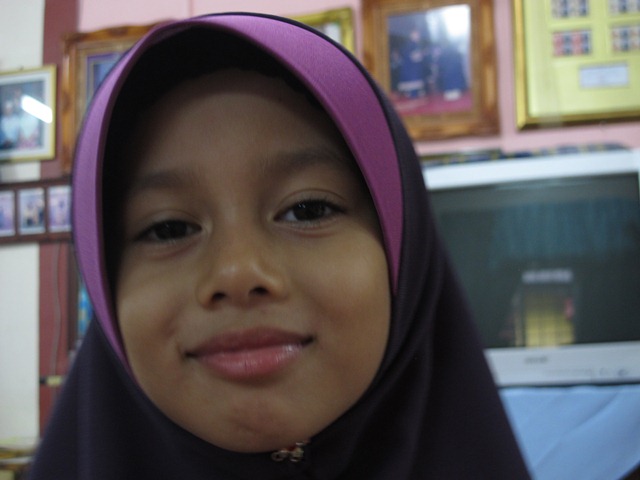 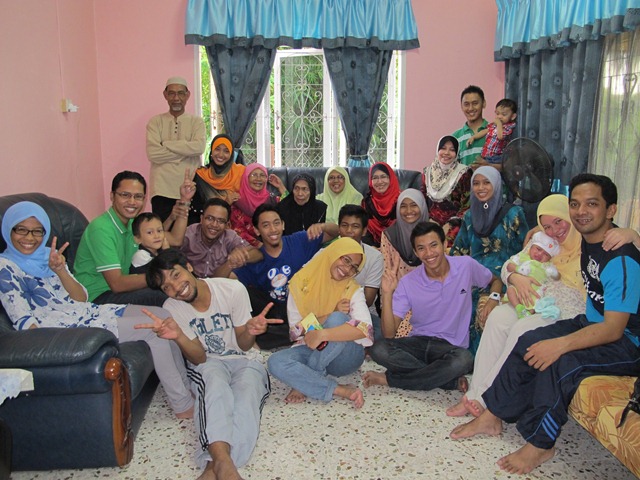 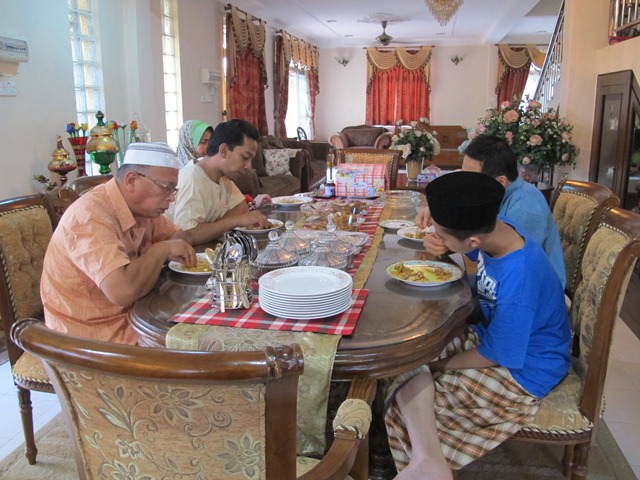